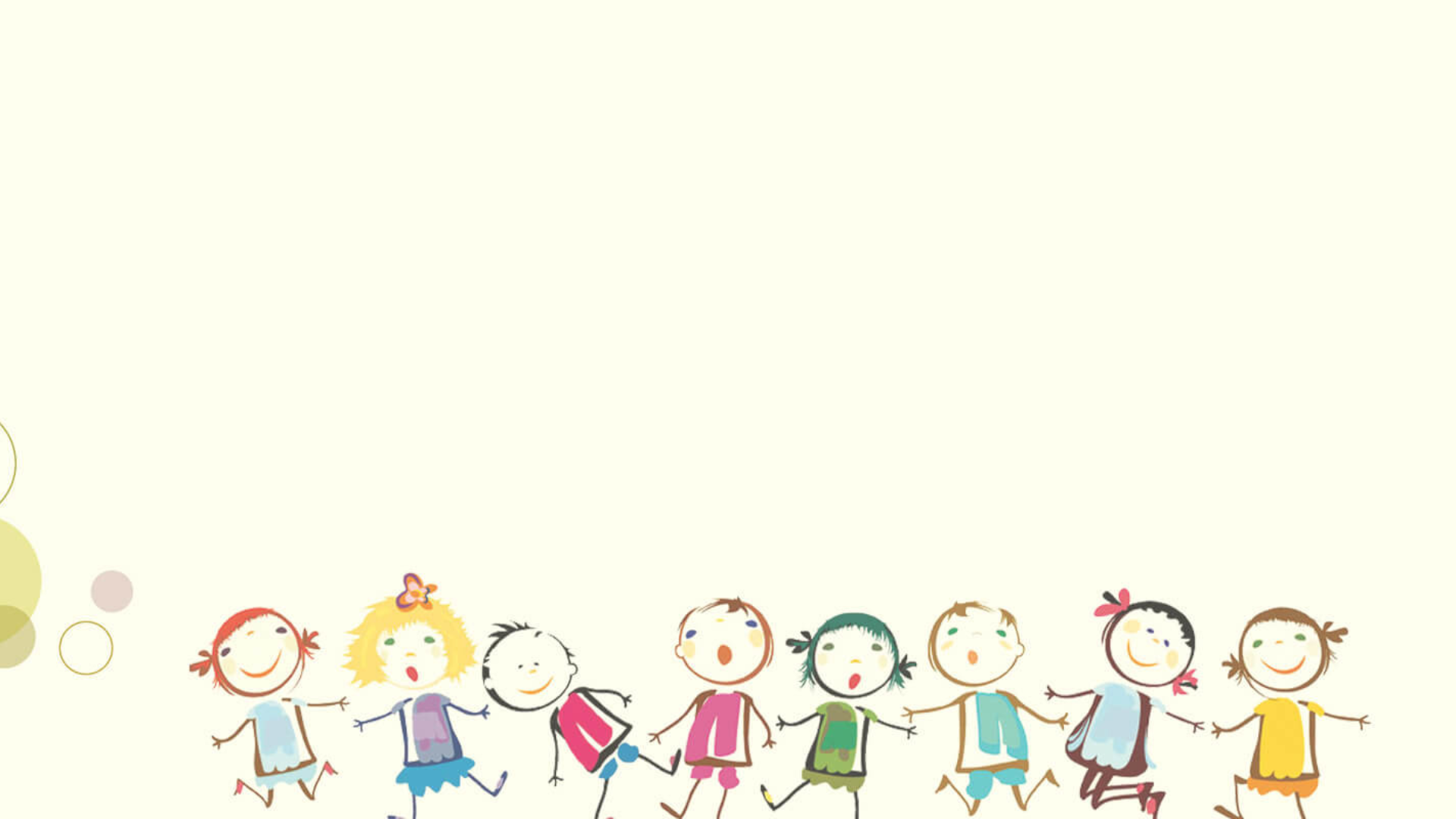 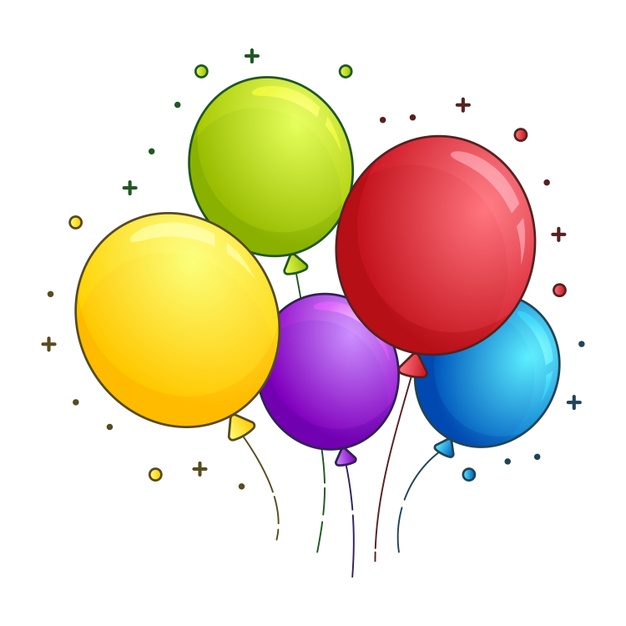 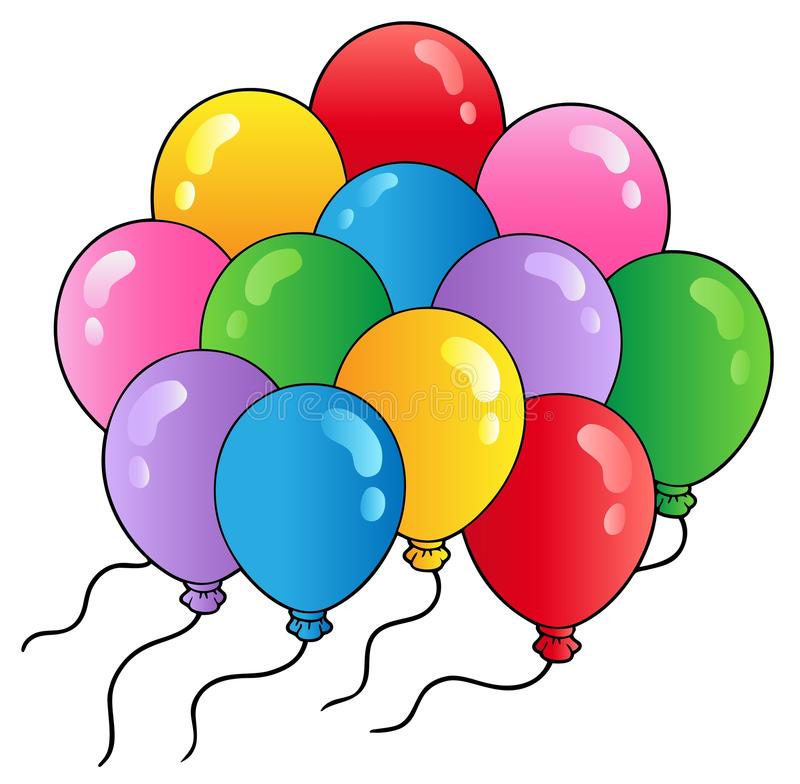 TRÒ CHƠI
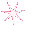 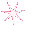 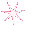 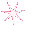 “Chung sức – Rinh quà”
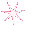 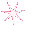 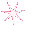 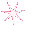 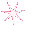 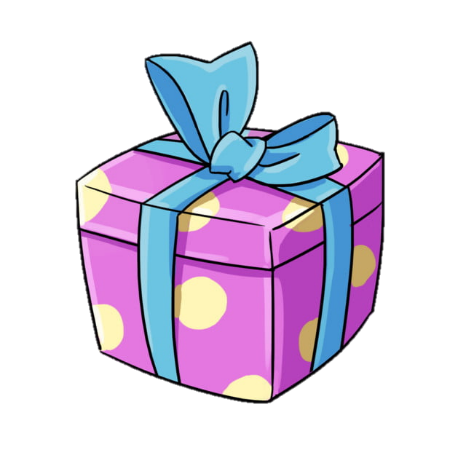 Start
Đội nữ
Đội nam
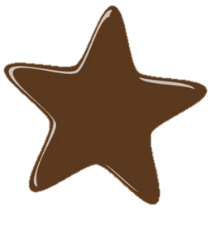 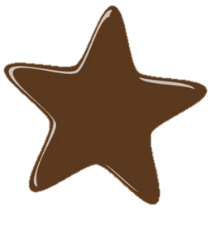 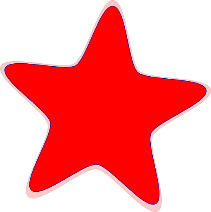 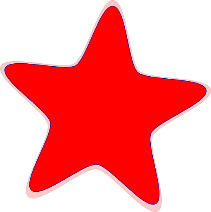 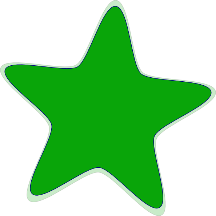 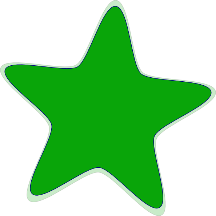 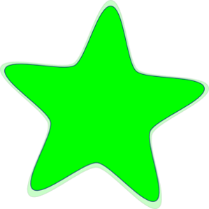 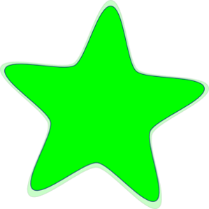 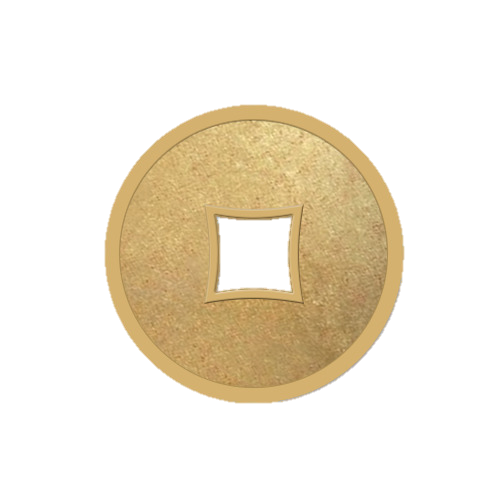 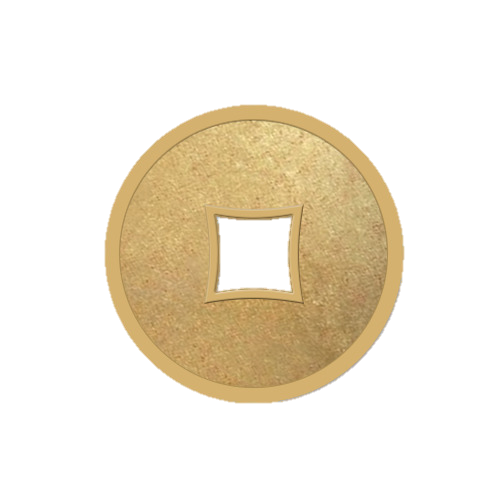 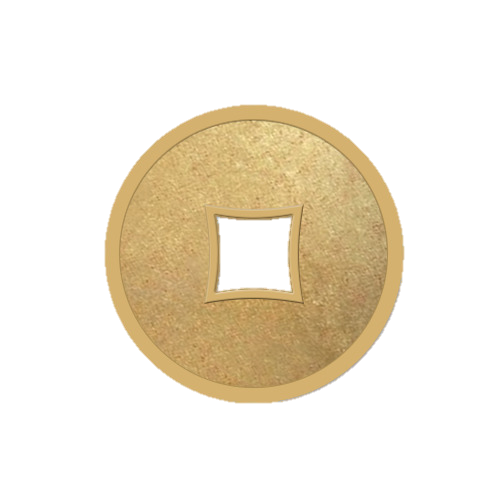 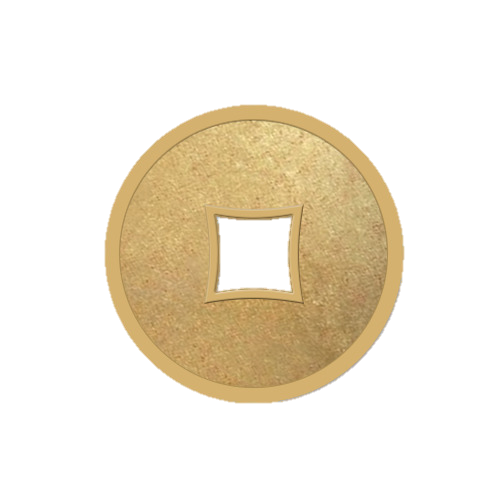 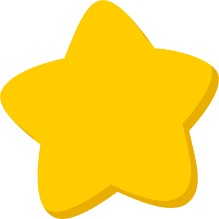 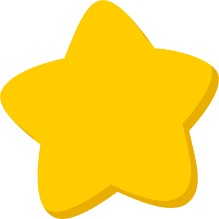 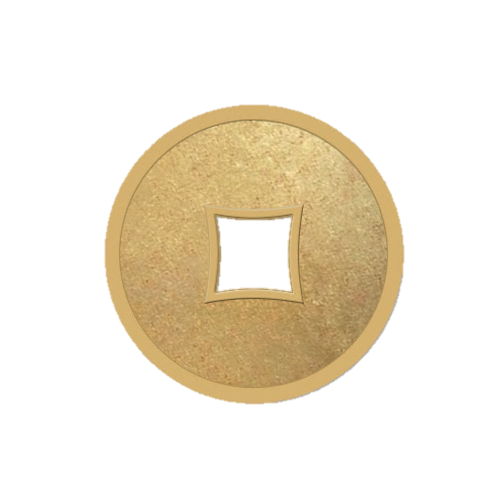 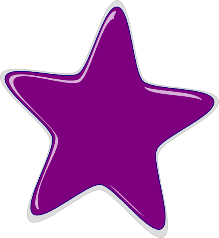 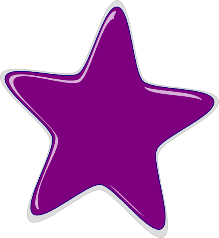 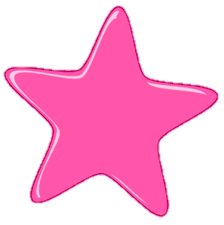 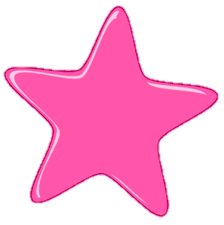 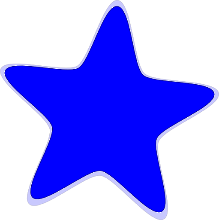 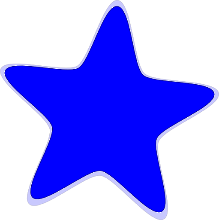 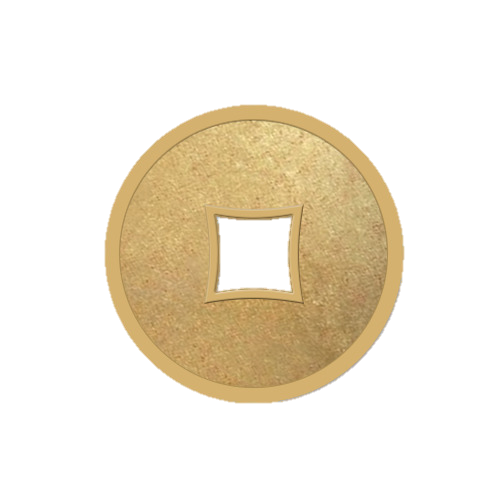 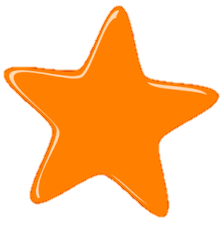 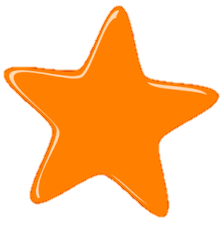 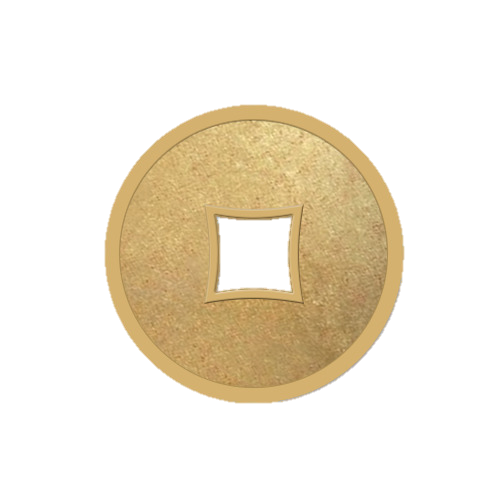 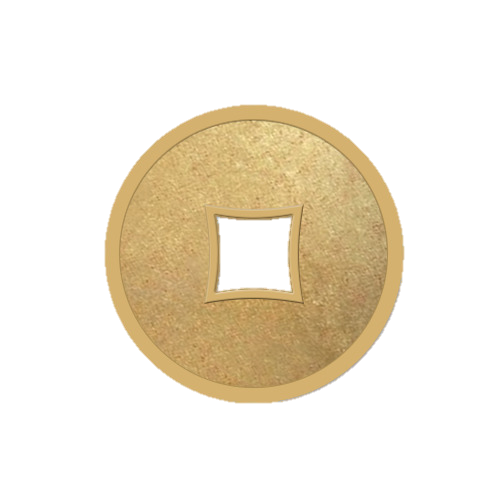 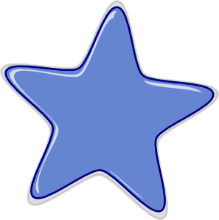 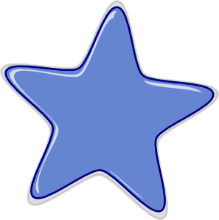 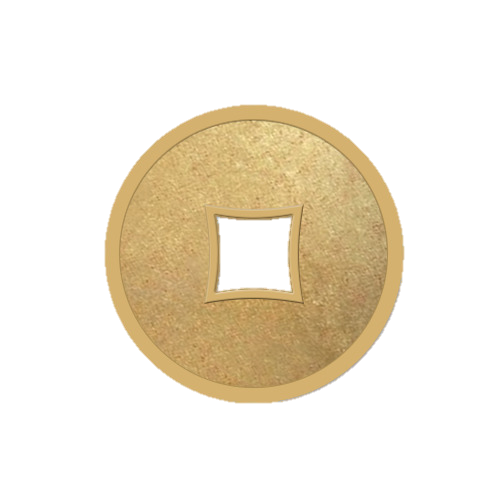 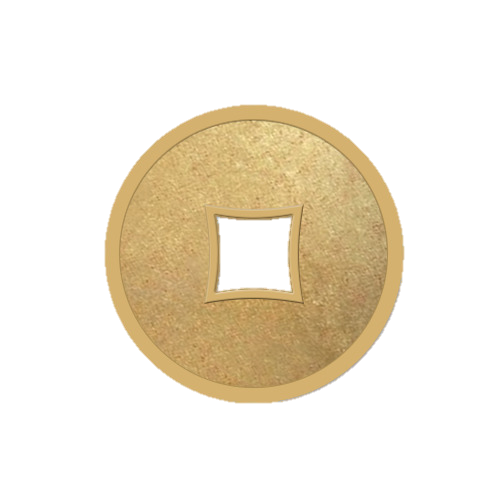 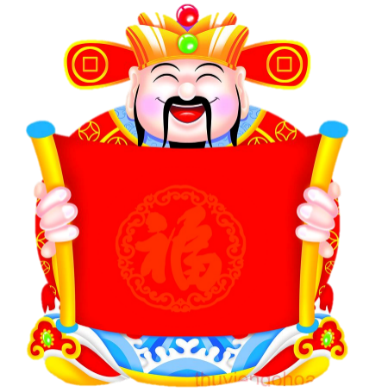 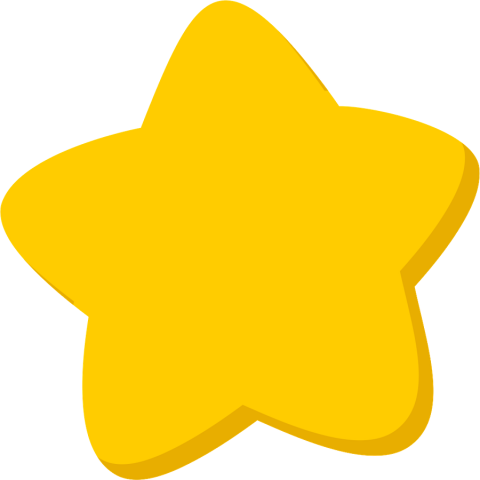 Tháng một có bao nhiêu ngày?
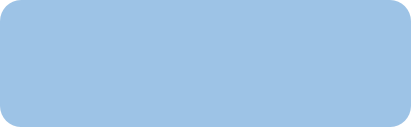 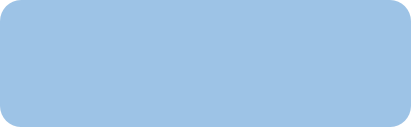 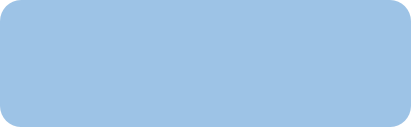 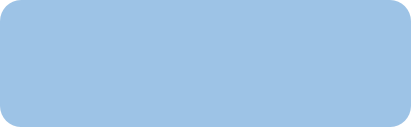 31
30
28
29
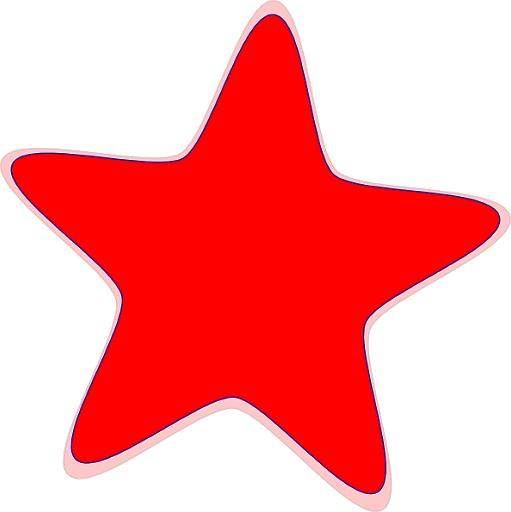 Tháng ba có bao nhiêu ngày?
28
29
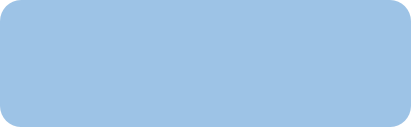 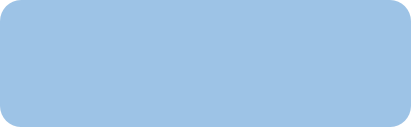 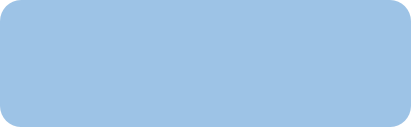 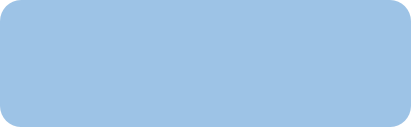 30
31
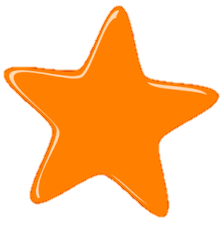 Tháng sáu có bao nhiêu ngày?
29
31
30
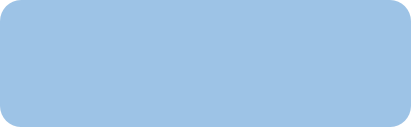 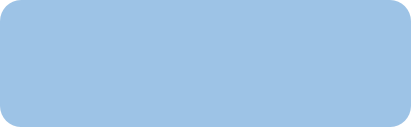 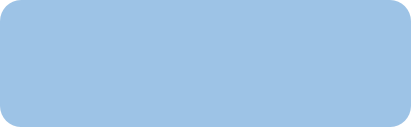 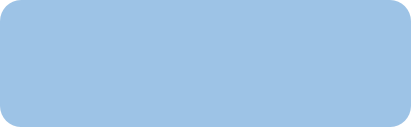 28
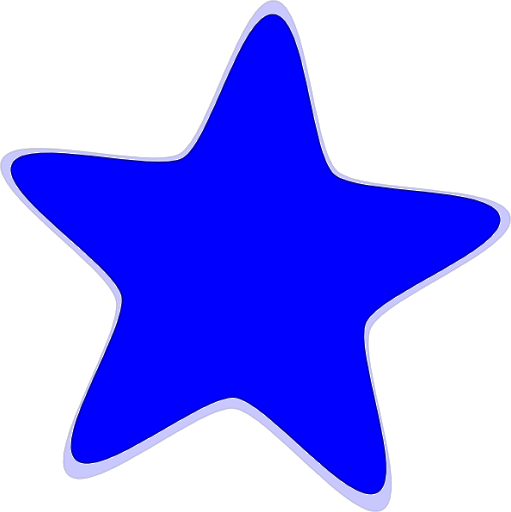 Tháng tư có bao nhiêu ngày?
30
29
28
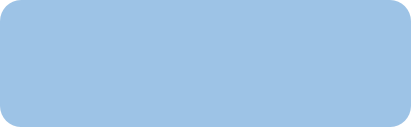 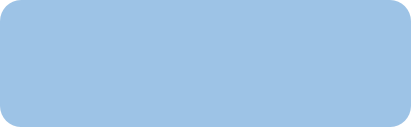 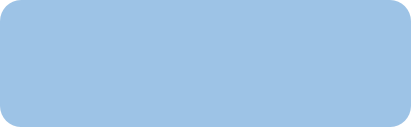 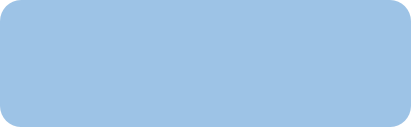 27
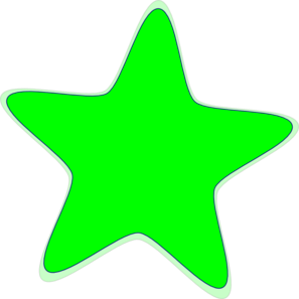 Tháng bảy có bao nhiêu ngày?
29
28
31
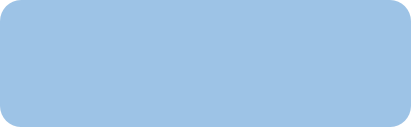 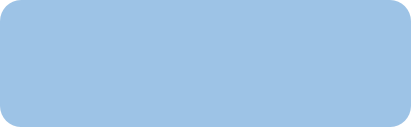 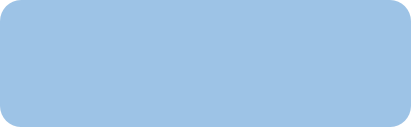 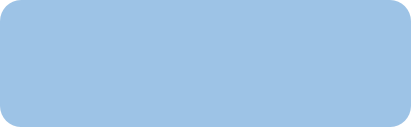 30
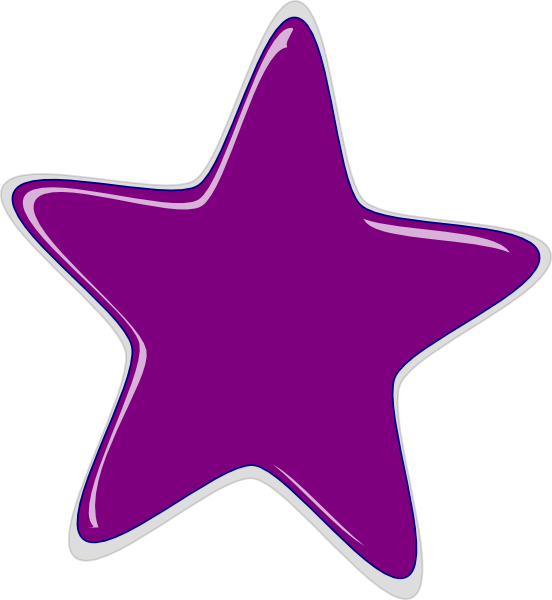 Tháng mười có bao nhiêu ngày?
28
30
29
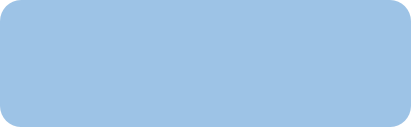 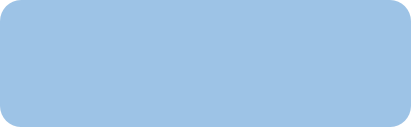 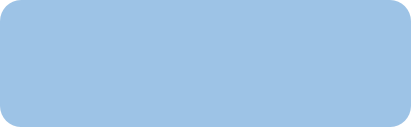 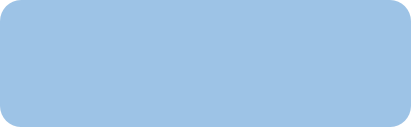 31
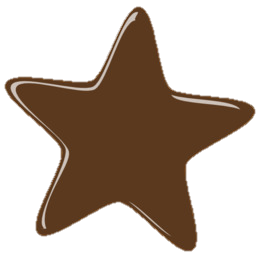 Tháng mười hai có bao nhiêu ngày?
30
28
31
29
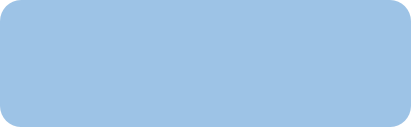 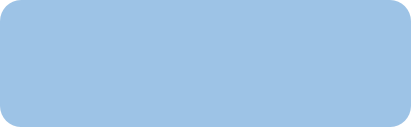 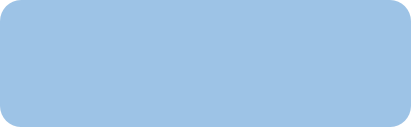 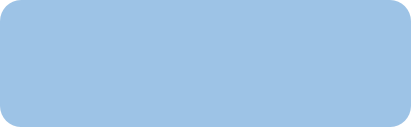 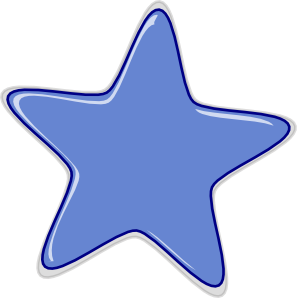 Tháng năm có bao nhiêu ngày?
31
28
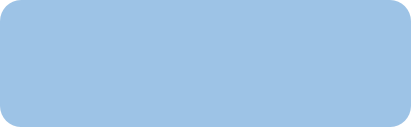 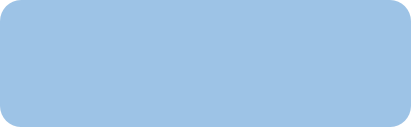 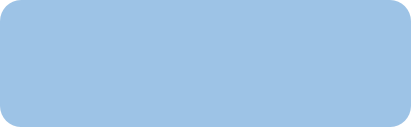 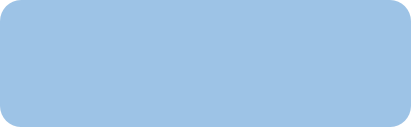 30
29
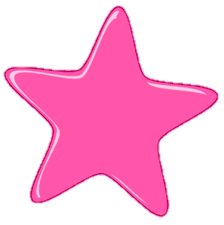 Tháng tám có bao nhiêu ngày?
31
30
29
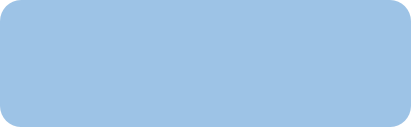 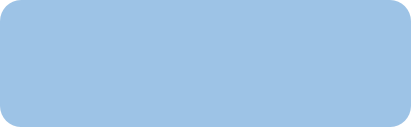 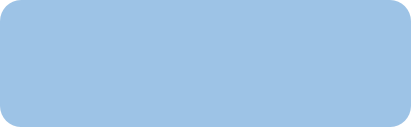 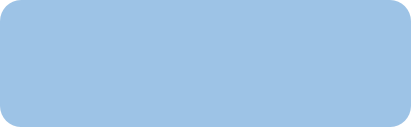 28
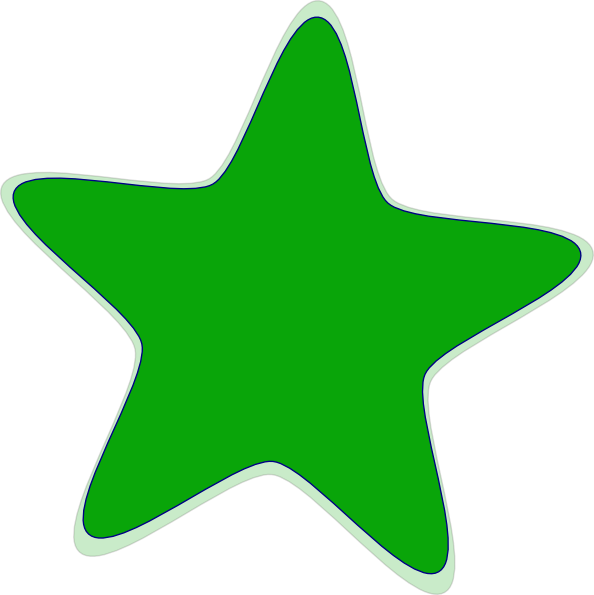 Tháng mười một có bao nhiêu ngày?
31
30
29
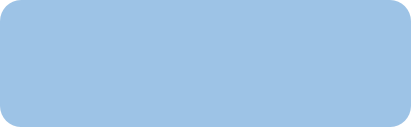 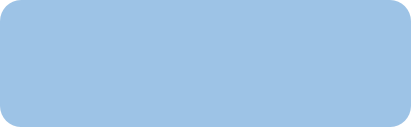 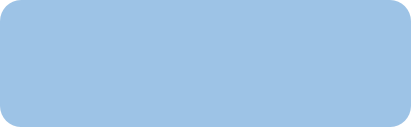 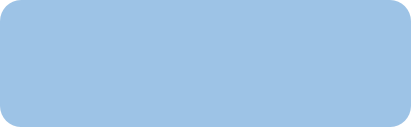 28